Que Iluminan
dándonos a conocer el misterio de su voluntad, según su beneplácito, el cual se había propuesto en sí mismo, de reunir todas las cosas en Cristo
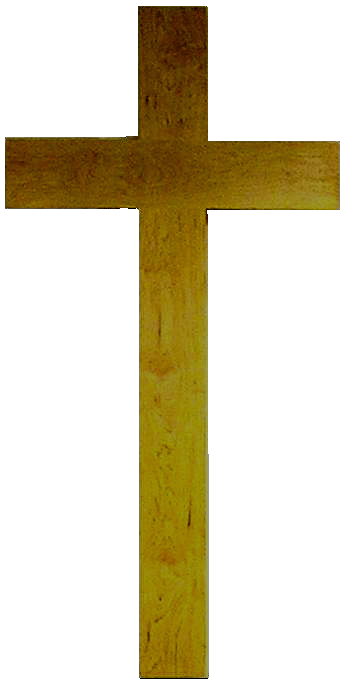 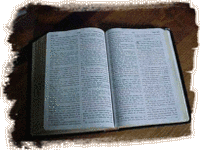 el
Nuevo
Pacto
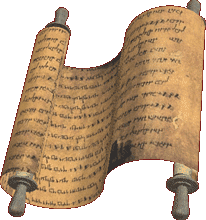 Textos
en la dispensación del cumplimiento de los tiempos, así las que están en los cielos, como las que están en la tierra. 
Ef 1:9-10
Claves del
Antiguo
Testamento
R
E
F
E
R
E
N
C
I
A
S
E
L

N
U
E
V
O

P
A
C
T
O
Mt 4:3  Si eres Hijo de Dios
Mt 4:6  Si eres Hijo de Dios
Mt 8:29   ¿Qué tienes con nosotros, Jesús, Hijo de Dios?
Mt 14:33   Verdaderamente eres Hijo de Dios
Mt 26:63   nos digas si eres tú el Cristo, el Hijo de Dios
Mt 27:40  sálvate a ti mismo; si eres Hijo de Dios
Mt 27:43  ha dicho:  Soy Hijo de Dios
Mt 27:54   Verdaderamente éste era Hijo de Dios
Mc 1:1  el evangelio de Jesucristo, Hijo de Dios
Mc 3:11  Tú eres el Hijo de Dios
Mc 15:39  Verdaderamente este hombre era Hijo de Dios
Lc 1:35  será llamado Hijo de Dios
Lc 3:38  Jesús…hijo de Adán, hijo de Dios
Lc 4:3  Si eres Hijo de Dios
Lc 4:9  Si eres Hijo de Dios
Lc 4:41  Tú eres el Hijo de Dios
Lc 22:70  ¿Luego eres tú el Hijo de Dios?
Jn 1:34  éste es el Hijo de Dios 
Jn 1:49   tú eres el Hijo de Dios
R
E
F
E
R
E
N
C
I
A
S
E
L

N
U
E
V
O

P
A
C
T
O
40 textos del N.P. designan a Jesús
como el
“Hijo de Dios”
Mt 4:3  Si eres Hijo de Dios
Mt 4:6  Si eres Hijo de Dios
Mt 8:29   ¿Qué tienes con nosotros, Jesús, Hijo de Dios?
Mt 14:33   Verdaderamente eres Hijo de Dios
Mt 26:63   nos digas si eres tú el Cristo, el Hijo de Dios
Mt 27:40  sálvate a ti mismo; si eres Hijo de Dios
Mt 27:43  ha dicho:  Soy Hijo de Dios
Mt 27:54   Verdaderamente éste era Hijo de Dios
Mc 1:1  el evangelio de Jesucristo, Hijo de Dios
Mc 3:11  Tú eres el Hijo de Dios
Mc 15:39  Verdaderamente este hombre era Hijo de Dios
Lc 1:35  será llamado Hijo de Dios
Lc 3:38  Jesús…hijo de Adán, hijo de Dios
Lc 4:3  Si eres Hijo de Dios
Lc 4:9  Si eres Hijo de Dios
Lc 4:41  Tú eres el Hijo de Dios
Lc 22:70  ¿Luego eres tú el Hijo de Dios?
Jn 1:34  éste es el Hijo de Dios 
Jn 1:49   tú eres el Hijo de Dios
MT = 8
MC = 3
LC= 6
JN = 6
HECH = 1
ROM = 1
2COR = 1
GAL = 1
EF = 1
HEB = 4
1 JN = 7
APOC = 1

12 LIBROS
40 VECES
Sólo esta 1
expresión
¿Cómo entendería o
explicaría estos textos sin
saber dónde ir en
el Antiguo Pacto para
mostrar la historia y enseñanza
que nos conduce hasta 
estos textos del N.P.?
Jesús llamó a Dios “Mi Padre”
40 veces
en Mt, Lc, Jn, y Apoc
Jesus le llamó a Dios como “Padre”
18 veces en los
4 evangelios
Iluminando
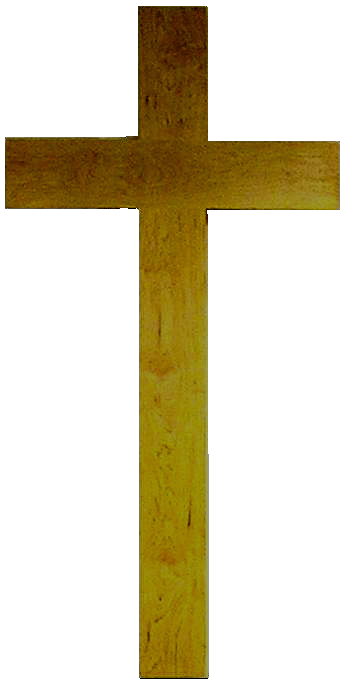 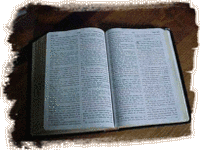 Lc.1:31-33
Hech 13:32-33
Rom.1:1-4
Heb.1:5
EL PLAN:
estudiar textos
como:
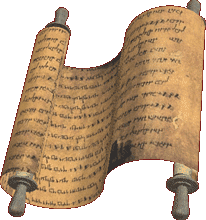 2Sam. 7:12-14
Sal. 2:6-8
Isa. 7:14
Isa. 9:6-7
Tales textos son puntos de referencia para mostrarnos ambos el alcance del A.T. y el diseño de Dios, desde el principio, para traer la salvación a través de Jesús.
LA MUJER
Gén. 3:15
RASTREANDO la
PROMESA 'DE LA SEMILLA'
- desde Eva a Jesús -
Gál. 4:4
Rom. 16:20
ABRAHAM
12:1-3; 22:18
Hech 3:25-26
    Gál. 3:15ff
ISAAC
26:4
Mt. 1:1-2
Rom. 9:7
JESUS
Gál. 4:1-4
Heb. 2:14-15
2Tim. 1:10
1Cor.15:54-57
JACOB
28:12-14
Mt. 1:1-2
Hb.7:11-17
Lc.3:33;  Apoc 5:5
JUDA
49:9-10
Lc.1:31ff; Hech 2:30
Apoc.5:5; 22:16
DAVID
2Sam.7:12-17
Lc.1:31ff; Hech 13:32-33
Heb.1:5; Rom.1:1-4
GOD
Sal.2:6f; Isa.7:14; 9:6f
2 Sam 7:12-14 - Yo levantaré después de ti a uno de tu linaje, el cual procederá de tus entrañas, y afirmaré su reino. El edificará casa a mi nombre, y yo afirmaré para siempre el trono de su reino. Yo le seré a él padre, y él me será a mí hijo.
2 Sam 7:12-14 - Yo levantaré después de ti a uno de tu linaje, el cual procederá de tus entrañas, y afirmaré su reino. El edificará casa a mi nombre, y yo afirmaré para siempre el trono de su reino. Yo le seré a él padre, y él me será a mí hijo.
Hijo de David – en la lección pasada miramos a:
Lc 1:30-33, 66-77; 2:10-11
Jn 7:42-43
Hech 2:24-36; 13:34-38
Rom 1:1-4
2 Tim 2:8
Apoc 3:7; 5:5; 22:16
Hijo de David -  e – Hijo de Dios

Para esto, vamos a Salmo 2
Sal. 2:1-12 - ¿Por qué se amotinan las gentes, y los pueblos piensan cosas vanas?  Se levantarán los reyes de la tierra, y príncipes consultarán unidos contra Jehová y contra su ungido…yo he puesto mi rey sobre Sion, mi santo monte. Yo publicaré el decreto; Jehová me ha dicho: Mi hijo eres tú; Yo te engendré hoy. Pídeme, y te daré por herencia las naciones, y como posesión tuya los confines de la tierra.  Los quebrantarás con vara de hierro; como vasija de alfarero los  desmenuzarás.  Ahora, pues, oh reyes, sed prudentes; admitid amonestación, jueces de la tierra. Servid a Jehová con temor, y alegraos con temblor. Honrad al Hijo, para que no se enoje, y perezcáis en el camino;
David, escribiendo acerca del “Señor
y Su Ungido” (v. 2)
El Rey de Dios reinará en Sion
El Rey es el Hijo de Dios
Hijo de Dios, como Rey, reinará sobre las naciones
El consejo de Dios a los líderes mundiales:  Honrad al Hijo
¿Cómo ayuda Sal. 2 a iluminar el N.P .?
Hech 4:24-28 - …alzaron unánimes la voz a Dios, y dijeron: Soberano Señor,… por boca de David tu siervo dijiste:  ¿Por qué se amotinan las gentes, y los pueblos piensan cosas vanas? Se reunieron los reyes de la tierra, y los príncipes se juntaron en uno contra el Señor, y contra su Cristo.
- Pedro citó Salmo 2 -  
- Ahora, lo explica -
Porque verdaderamente se unieron en esta ciudad contra tu santo Hijo Jesús, a quien ungiste, Herodes y Poncio Pilato, con los gentiles y el pueblo de Israel, para hacer cuanto tu mano y tu consejo habían antes determinado que sucediera.
Sal. 2:1-12 - ¿Por qué se amotinan las gentes, y los pueblos piensan cosas vanas?  Se levantarán los reyes de la tierra, y príncipes consultarán unidos contra Jehová y contra su ungido…yo he puesto mi rey sobre Sion, mi santo monte. Yo publicaré el decreto; Jehová me ha dicho: Mi hijo eres tú; Yo te engendré hoy. Pídeme, y te daré por herencia las naciones, y como posesión tuya los confines de la tierra.  Los quebrantarás con vara de hierro; como vasija de alfarero los  desmenuzarás.  Ahora, pues, oh reyes, sed prudentes; admitid amonestación, jueces de la tierra. Servid a Jehová con temor, y alegraos con temblor. Honrad al Hijo, para que no se enoje, y perezcáis en el camino;
Hechos 4 es explicado por Salmo 2,
que fue realizado cuando
Herodes y Pilato, junto con las
cortes de judios y gentiles,
conspiraron contra  Jesús:
el Ungido de Dios
el Rey de Dios
el Hijo de Dios
Sal. 2:1-12 - ¿Por qué se amotinan las gentes, y los pueblos piensan cosas vanas?  Se levantarán los reyes de la tierra, y príncipes consultarán unidos contra Jehová y contra su ungido…yo he puesto mi rey sobre Sion, mi santo monte. Yo publicaré el decreto; Jehová me ha dicho:  Mi hijo eres tú; Yo te engendré hoy. Pídeme, y te daré por herencia las naciones, y como posesión tuya los confines de la tierra.  Los quebrantarás con vara de hierro; como vasija de alfarero los  desmenuzarás.  Ahora, pues, oh reyes, sed prudentes; admitid amonestación, jueces de la tierra. Servid a Jehová con temor, y alegraos con temblor. Honrad al Hijo, para que no se enoje, y perezcáis en el camino;
Hech 2:36 - Sepa, pues, ciertísimamente toda la casa de Israel, que a este Jesús a quien vosotros crucificasteis, Dios le ha hecho Señor y Cristo.
realizado
Hech 13:32-38 - os anunciamos el evangelio de aquella promesa hecha a nuestros padres, la cual Dios ha cumplido a los hijos de ellos, a nosotros, resucitando a Jesús; como está escrito también en el salmo segundo: Mi hijo eres tú, yo te he engendrado hoy… Sabed, pues … que por medio de él se os anuncia perdón de pecados,
realizado
Realizado, junto con Sal 45
Heb 1:5-9 - ¿a cuál de los ángeles dijo Dios jamás: Mi Hijo eres tú, Yo te he engendrado hoy, y otra vez: Yo seré a él Padre, y él me será a mí hijo?... Mas del Hijo dice: Tu trono, oh Dios, por el siglo del siglo; cetro de equidad es el cetro de tu reino….
LA MUJER
Gén. 3:15
RASTREANDO la
PROMESA 'DE LA SEMILLA'
- desde Eva a Jesús -
Gál. 4:4
Rom. 16:20
ABRAHAM
12:1-3; 22:18
Hech 3:25-26
    Gál. 3:15ff
ISAAC
26:4
Mt. 1:1-2
Rom. 9:7
JESUS
Gál. 4:1-4
Heb. 2:14-15
2Tim. 1:10
1Cor.15:54-57
JACOB
28:12-14
Mt. 1:1-2
Hb.7:11-17
Lc.3:33;  Apoc 5:5
JUDA
49:9-10
Lc.1:31ff; Hech 2:30
Apoc.5:5; 22:16
un niño nos ha nacido, un hijo nos ha 
sido dado, y la soberanía reposará sobre 
sus hombros; y se llamará su nombre 
Admirable Consejero, Dios Poderoso, 
Padre Eterno, Príncipe de Paz
DAVID
2Sam.7:12-17
una virgen concebirá y dará a luz un hijo, y le pondrá por nombre Emmanuel
Lc.1:31ff; Hech 13:32-33
Heb.1:5; Rom.1:1-4
GOD
Sal.2:6f; Isa.7:14; 9:6f
LA MUJER
Gén. 3:15
RASTREANDO la
PROMESA 'DE LA SEMILLA'
- desde Eva a Jesús -
Gál. 4:4
Rom. 16:20
ABRAHAM
12:1-3; 22:18
Hech 3:25-26
    Gál. 3:15ff
ISAAC
26:4
Mt. 1:1-2
Rom. 9:7
JESUS
Gál. 4:1-4
Heb. 2:14-15
2Tim. 1:10
1Cor.15:54-57
JACOB
28:12-14
Mt. 1:1-2
Hb.7:11-17
Lc.3:33;  Apoc 5:5
JUDA
49:9-10
Lc.1:31ff; Hech 2:30
Apoc.5:5; 22:16
DAVID
2Sam.7:12-17
Lc.1:31ff; Hech 13:32-33
Heb.1:5; Rom.1:1-4
Mt. 1:18-23; Lc.1:31ff; Hech. 2:36; 4:24-26; 13:32-33; Gal.4:4-6
Ef. 1:20-23; Fil. 2:9; Rom.1:1-4; Heb. 1:5; Apoc.. 17:14; 16:19
GOD
Sal.2:6f; Isa.7:14; 9:6f
Mt 1:21-23 - Y dará a luz un hijo, y llamarás su nombre Jesús, porque él salvará a su pueblo de sus pecados.  Todo esto aconteció para que se cumpliese lo dicho por el Señor por medio del profeta, cuando dijo:  He aquí, una virgen concebirá y dará a luz un hijo, y llamarás su nombre Emanuel, que traducido es: Dios con nosotros.
Una virgen, dando a luz “a Dios con nosotros,” el "Hijo del Dios más Alto,” el hijo de David, que gobernará en el trono de David
Obviamente relaciona con 2 Sam. 7 ¿pero de dónde viene el resto?
Lk 1:30-35 - el ángel le dijo: María, no temas, porque has hallado gracia delante de Dios. Y ahora, concebirás en tu vientre, y darás a luz un hijo, y llamarás su nombre Jesús.  Este será grande, y será llamado Hijo del Altísimo; y el Señor Dios le dará el trono de David su padre; y reinará sobre la casa de Jacob para siempre, y su reino no tendrá fin.   Entonces María dijo al ángel: ¿Cómo será esto? pues no conozco varón.  Respondiendo el ángel, le dijo: El Espíritu Santo vendrá sobre ti, y el poder del Altísimo te cubrirá con su sombra; por lo cual también el Santo Ser que nacerá, será llamado Hijo de Dios.
Ilumina Mt. 1
Isaías 7:14 - …el Señor mismo os dará señal: He aquí que la virgen concebirá, y dará a luz un hijo, y llamará su nombre Emanuel.
Ilumina Lc. 1
Gál 4:4-5 - Pero cuando vino el cumplimiento del tiempo, Dios envió a su Hijo, nacido de mujer y nacido bajo la ley, para que redimiese a los que estaban bajo la ley, a fin de que recibiésemos la adopción de hijos.
Isaías 7:14 - …el Señor mismo os dará señal: He aquí que la virgen concebirá, y dará a luz un hijo, y llamará su nombre Emanuel.
Rom 1:2-6 – el evangelio de Dios, que él había prometido antes por sus profetas en las santas Escrituras, acerca de su Hijo, nuestro Señor Jesucristo, que era del linaje de David según la carne, que fue declarado Hijo de Dios con poder, según el Espíritu de santidad, por la resurrección de entre los muertos, y por quien recibimos la gracia y el apostolado, para la obediencia a la fe en todas las naciones por amor de su nombre; entre las cuales estáis también vosotros, llamados a ser de Jesucristo;
Rom 1:2-6 – el evangelio de Dios, que él había prometido antes por sus profetas en las santas Escrituras, acerca de su Hijo, nuestro Señor Jesucristo, que era del linaje de David según la carne, que fue declarado Hijo de Dios con poder, según el Espíritu de santidad, por la resurrección de entre los muertos, y por quien recibimos la gracia y el apostolado, para la obediencia a la fe en todas las naciones por amor de su nombre; entre las cuales estáis también vosotros, llamados a ser de Jesucristo;
Lc 1:30-35 - María, no temas, porque has hallado gracia delante de Dios. Y ahora, concebirás en tu vientre, y darás a luz un hijo, y llamarás su nombre Jesús.   Este será grande, y será llamado Hijo del Altísimo; y el Señor Dios le dará el trono de David su padre; y reinará sobre la casa de Jacob para siempre, y su reino no tendrá fin.   Entonces María dijo al ángel: ¿Cómo será esto? pues no conozco varón.  Respondiendo el ángel, le dijo: El Espíritu Santo vendrá sobre ti, y el poder del Altísimo te cubrirá con su sombra; por lo cual también el Santo Ser que nacerá, será llamado Hijo de Dios.
Isa 9:6-7 - Porque un niño nos es nacido, hijo nos es dado, y el principado sobre su hombro; y se llamará su nombre Admirable, Consejero, Dios Fuerte, Padre Eterno, Príncipe de Paz.  Lo dilatado de su imperio y la paz no tendrán límite, sobre el trono de David y sobre su reino, disponiéndolo y confirmándolo en juicio y en justicia desde ahora y para siempre.
Ef 1:19-22 - …según la operación del poder de su fuerza, la cual operó en Cristo, resucitándole de los muertos y sentándole a su diestra en los lugares celestiales, sobre todo principado y autoridad y poder y señorío, y sobre todo nombre que se nombra, no sólo en este siglo, sino también en el venidero; y sometió todas las cosas bajo sus pies,…
Fil 2:9-11 - Dios también le exaltó hasta lo sumo, y le dio un nombre que es sobre todo nombre, para que en el nombre de Jesús se doble toda rodilla de los que están en los cielos, y en la tierra, y debajo de la tierra; y toda lengua confiese que Jesucristo es el Señor, para gloria de Dios Padre.
Isa 9:6-7 - Porque un niño nos es nacido, hijo nos es dado, y el principado sobre su hombro; y se llamará su nombre Admirable, Consejero, Dios Fuerte, Padre Eterno, Príncipe de Paz.  Lo dilatado de su imperio y la paz no tendrán límite, sobre el trono de David y sobre su reino, disponiéndolo y confirmándolo en juicio y en justicia desde ahora y para siempre.
Rom 1:1-4 - apartado para el evangelio de Dios, que él había prometido antes por sus profetas en las santas Escrituras, acerca de su Hijo, nuestro Señor Jesucristo, que era del linaje de David según la carne, que fue declarado Hijo de Dios con poder, según el Espíritu de santidad, por la resurrección de entre los muertos
Apoc 17:14 - el Cordero los vencerá, porque él es Señor de señores y Rey de reyes
Apoc 19:15-16 - De su boca sale una espada aguda, para herir con ella a las naciones, y él las regirá con vara de hierro; y él pisa el lagar del vino del furor y de la ira del Dios Todopoderoso.  Y en su vestidura y en su muslo tiene escrito este nombre: Rey de Reyes y Señor de Señores
Iluminando
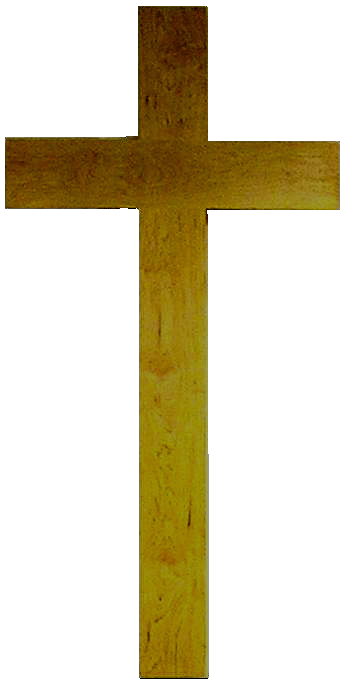 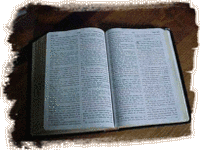 Lc.1:31-33
Hech 13:32-33
Rom.1:1-4
Heb.1:5
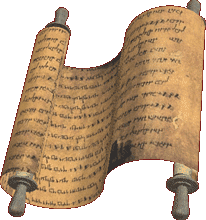 2Sam. 7:12-14
Sal. 2:6-8
Isa. 7:14
Isa. 9:6-7
Tales textos son puntos de referencia para mostrarnos ambos el alcance del A.T. y el diseño de Dios, desde el principio, para traer la salvación a través de Jesús.